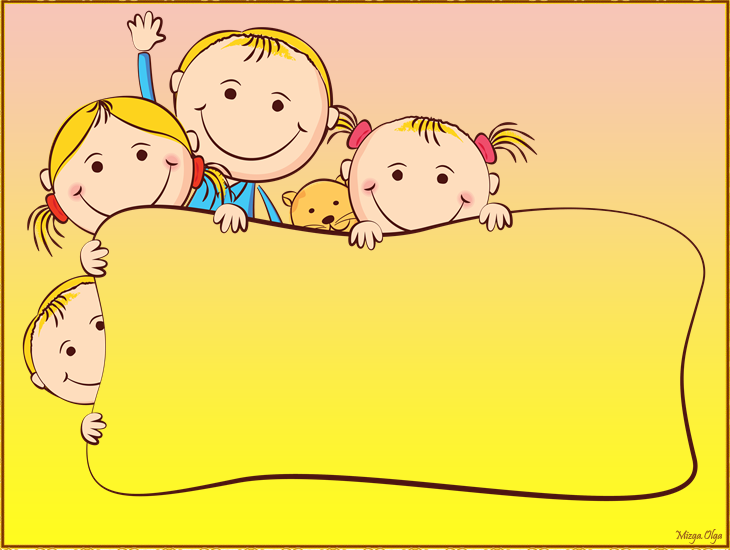 ФИЗКУЛЬТУРНО-ОЗДОРОВИТЕЛЬНАЯ  ДЕЯТЕЛЬНОСТЬ В ДЕТСКОМ САДУ
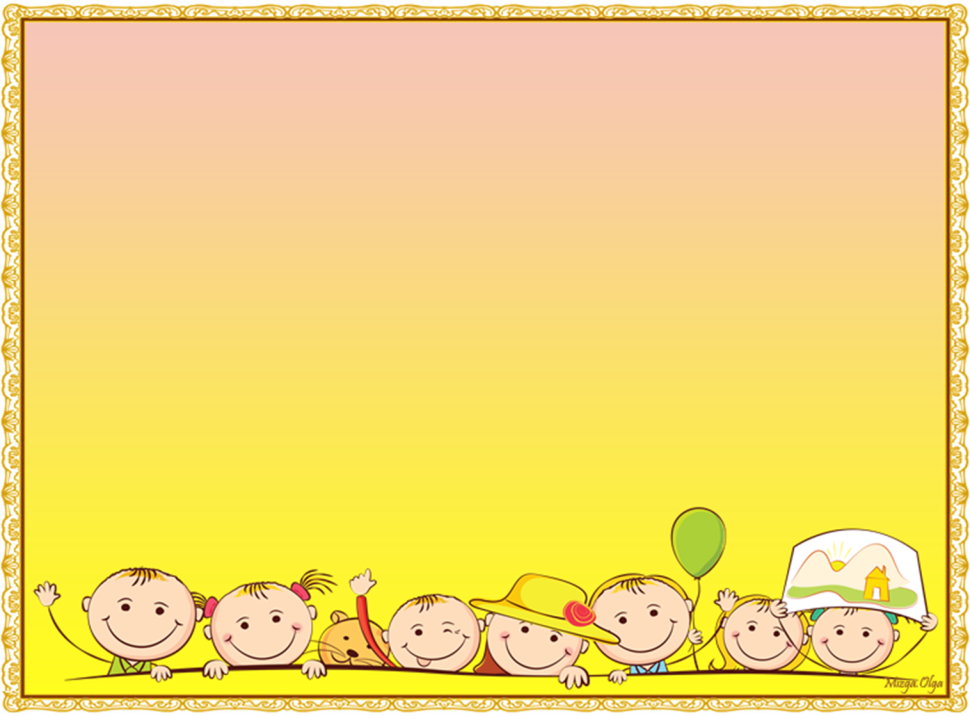 Цель физического воспитания  является сохранение и укрепление физического здоровья детей, формирование основ здорового образа жизни. 
Задачи физического воспитания:
оздоровительные - направлены на охрану жиз­ни и укрепление здоровья ребенка. 
образовательные - направлены на формирование двигательных умений и на­выков; развитие психофизических качеств (быстроты, силы, гиб­кости, выносливости, глазомера, ловкости); развитие двигатель­ных способностей (функции равновесия, координации движений); накопление двигательного опыта и переноса его в повседневную жизнь.
 воспитательные задачи – направлены на формирование интереса к занятиям физическими упражнениями и потребностью в них; разностороннее гармоничное развитие ребенка(не только физическое, но и умственное, нравственное, эстетическое, трудовое).
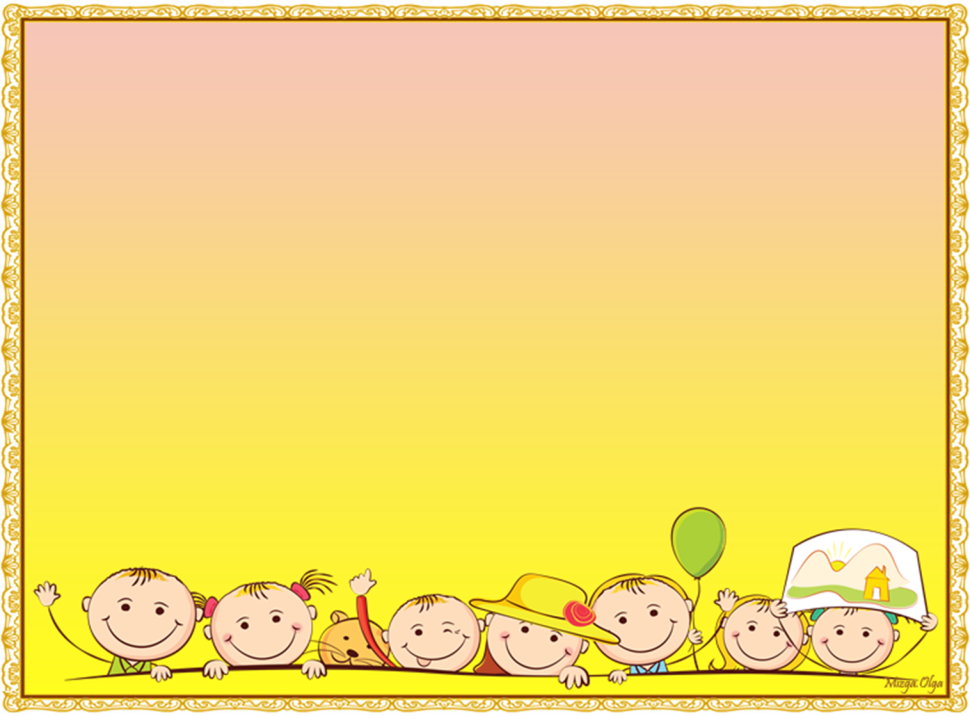 Формы физкультурных занятий
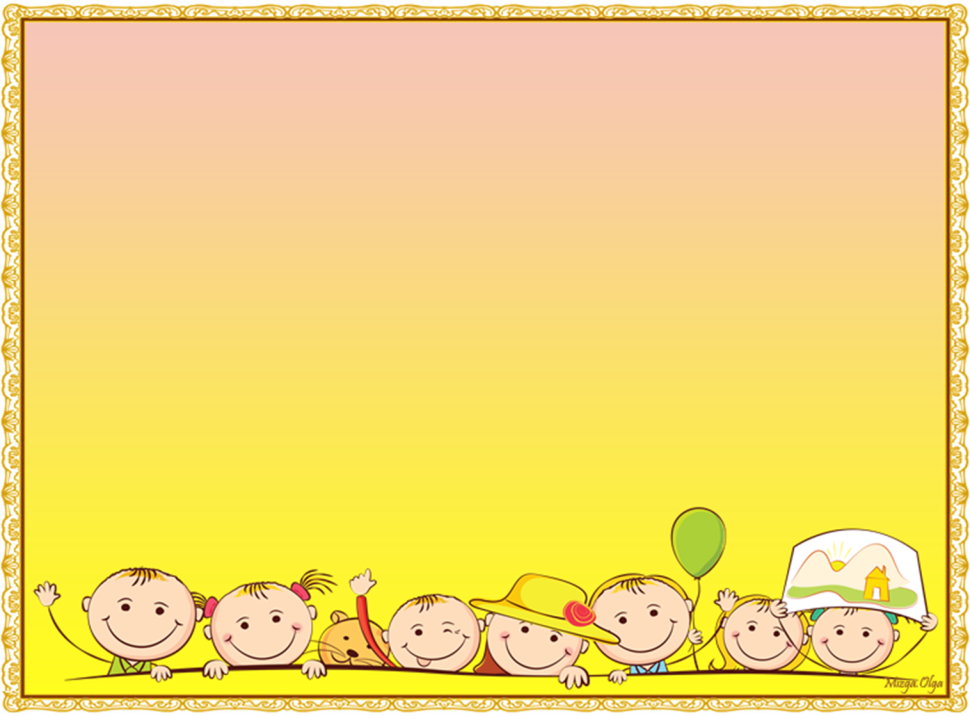 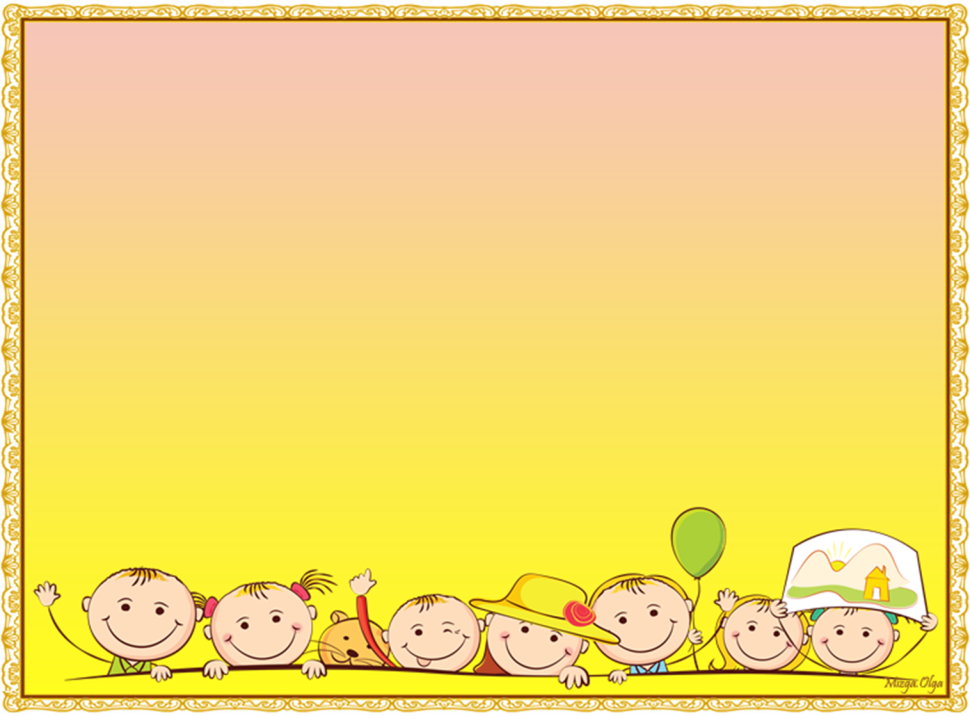 Способы организации детей 

Фронтальный
При фронтальном способе организации все дети одновременно выполняют одно и то же упражнение. Фронтальный способ организации обеспечивает постоянное взаимодействие воспитателя и детей.

Групповой
При групповом способе группу делят на (2-4) и каждая получает отдельное задание. После того как дети выполнят задание несколько раз, подгруппы меняются местами.

Индивидуальный
При индивидуальном способе, каждый ребенок делает упражнение по очереди, а воспитатель проверяет качество выполнения и дает соответствующие указания.

На одном занятии можно чередовать способы организации детей.
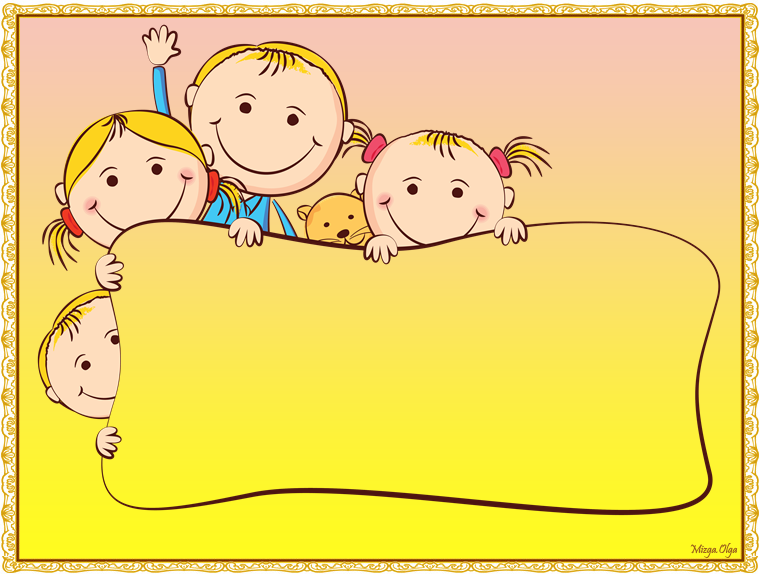 СТРУКТУРА ФИЗКУЛЬТУРНОЙ ДЕЯТЕЛЬНОСТИ
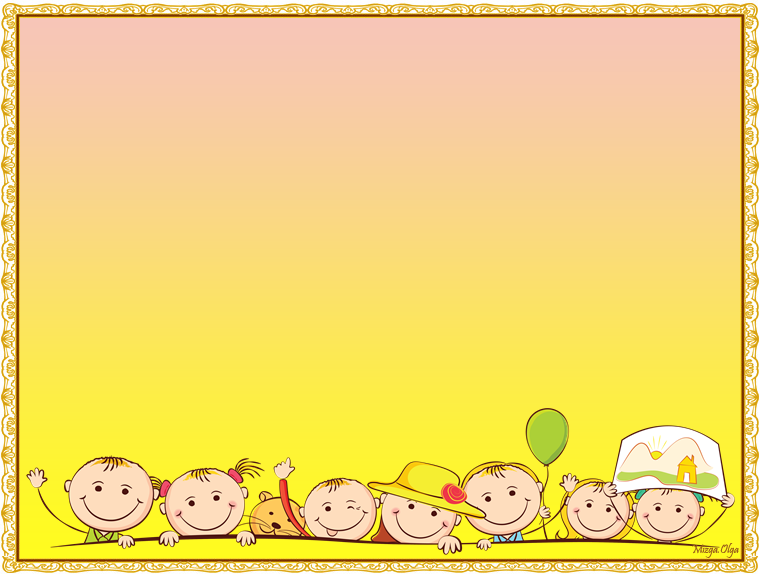 В схематическом плане занятия по физической культуре рассматривают 3 части: вводную, основную и заключительную.

Вводная часть: 
Цель: организовать детей, собрать и активизировать внимание у детей, вызвать у них интерес к деятельности, создать бодрое настроение, а также подготовить организм ребенка к выполнению более сложных и интенсивных упражнений в основной части занятия.

Основная часть: 
Цель: обучение детей новым упражнениям, повторение и закрепление ранее пройденного, совершенствование умений и навыков детей в движениях, воспитание физических качеств.

Общеразвивающие упражнения.
Цель: тренировка всех мышц, способствует воспитанию хорошей осанки, подготавливает организм к дальнейшим нагрузкам.
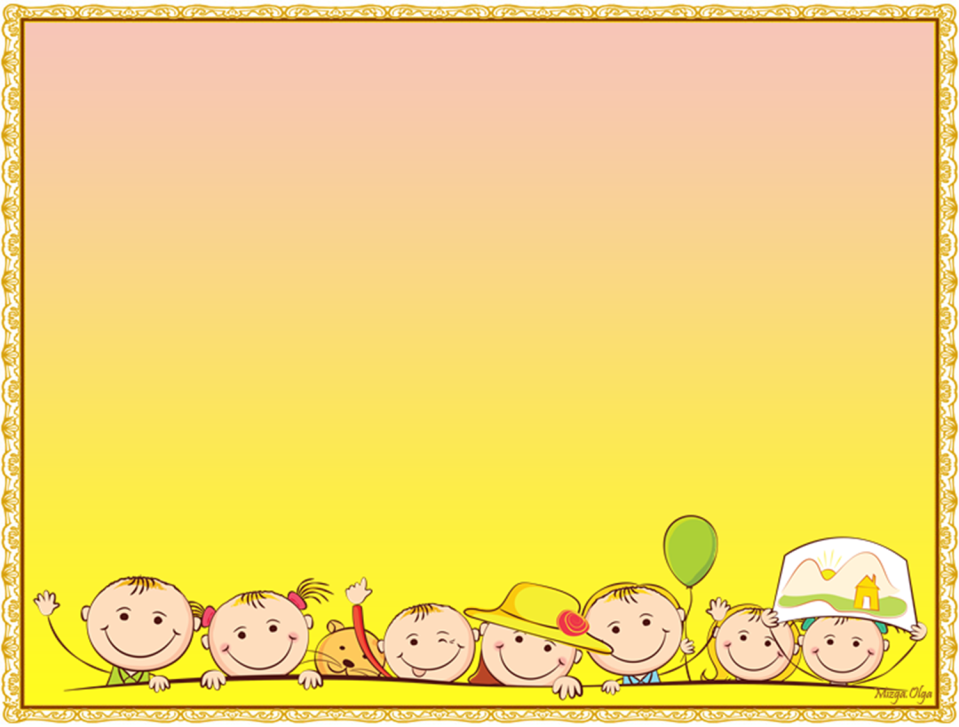 Основные виды движений.
Цель: способствует развитию всех физических качеств дошкольников. Задачи и объем для каждой возрастной группы определен Программой воспитания и обучения в детском саду. 

Подвижная игра.
 Цель: обогащает двигательный режим, способствует развитию всех физических качеств – силы, ловкости, выносливости, быстроты реакции, дает максимальную двигательную разрядку. 

Заключительная часть: 
Цель: снизить физическую нагрузку, привести организм ребенка в относительно спокойное состояние, подведение итога занятия.
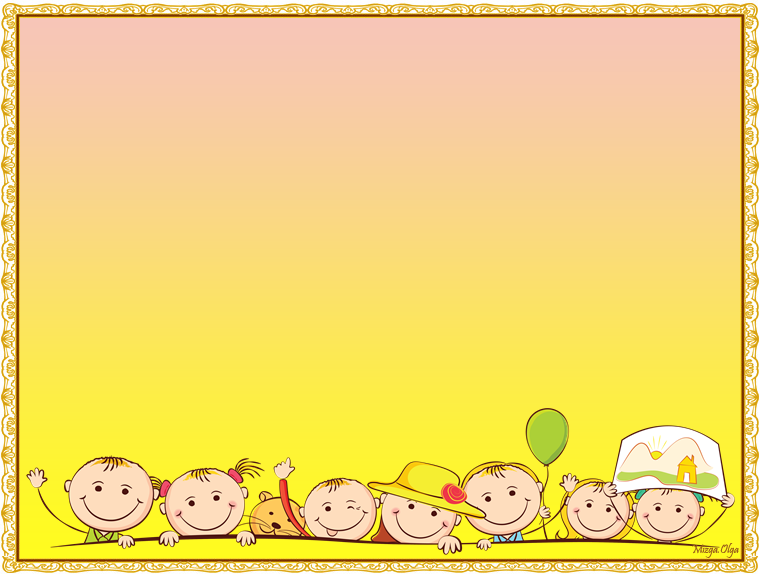 Младшая, средняя группа 
(физкультурная деятельность проводиться 2 раза в неделю в зале 
и 1 на свежем воздухе)
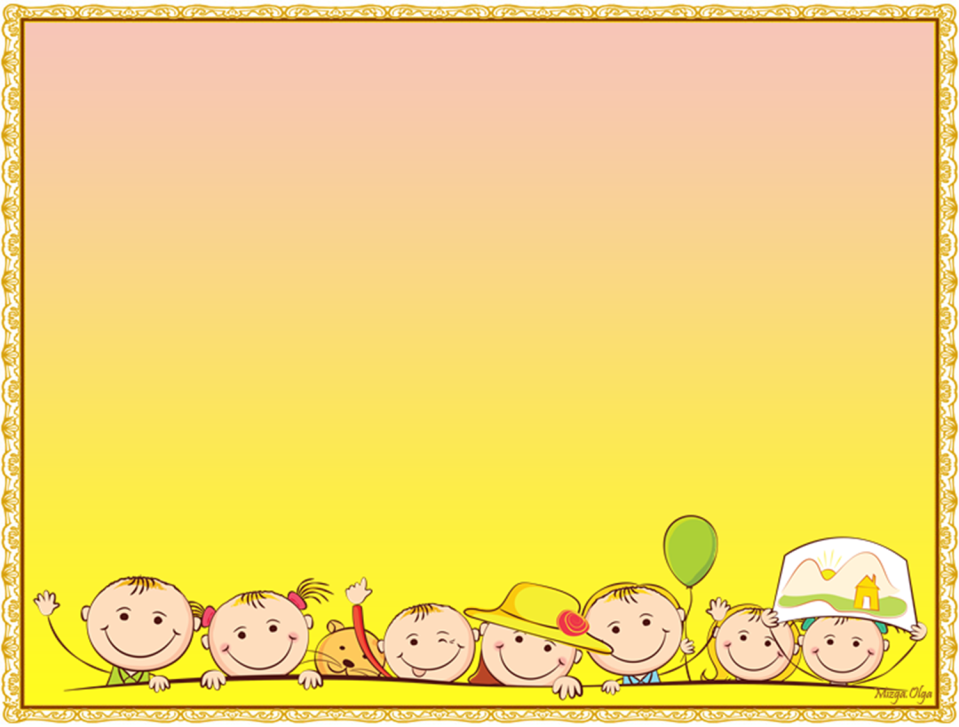 Организация детей для проведения вводной части
Создание игровой мотивации («В гостях и лисички»; «Курочка Ряба» и т.д);
Строевые упражнения (в младшей группе – в начале года – это построения врассыпную, затем в шеренгу; в средней – построение в шеренгу);
Различные виды ходьбы (на носках; на пятках; с высоким подниманием колен; широким шагом; прыжки и т.д) и бега (друг за другом по кругу; обегая предметы; с остановками и т.д);
Дыхательные упражнения; 
Построения для выполнения ОРУ.
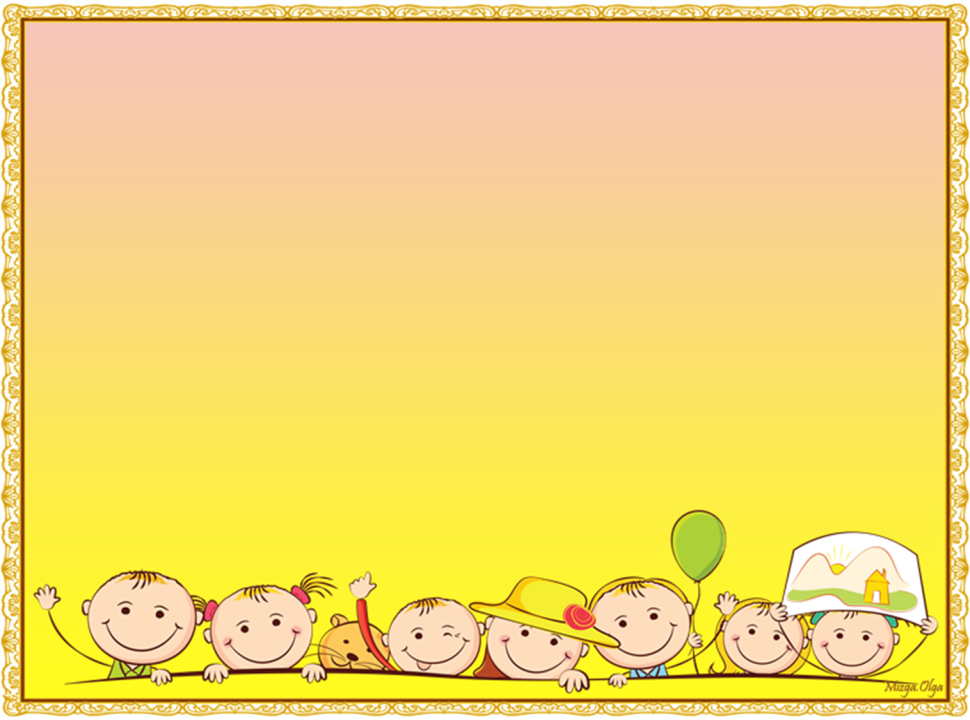 Организация детей для проведения ОРУ
Организация детей 
         В младшей группе – в начале года – это построения врассыпную, затем в круг. ОРУ состоят из 5-6 упражнений, повторяющихся 4-6 раз.
        В средней группе – в начале года – врассыпную, в конце – по звеньям по ориентирам.   ОРУ состоят из 6-7 упражнений, повторяющихся 4-6 раз.

Раздача и сбор пособий
         Ору как с предметами (погремушки, ленточки, платочки, султанчики, колечки, кубики, мячи средних размеров), так и без предметов. Воспитатель заранее готовит пособия или сам раздает предметы. 

Методы и приемы обучения
Комплексное применение наглядных, словесных и практических методов и приемов обучения. Детям нужен постоянный образец для подражания. Все упражнения усваиваются малышами только в процессе многократного повторения каждое упражнение повторяется целиком, в неизменном виде.
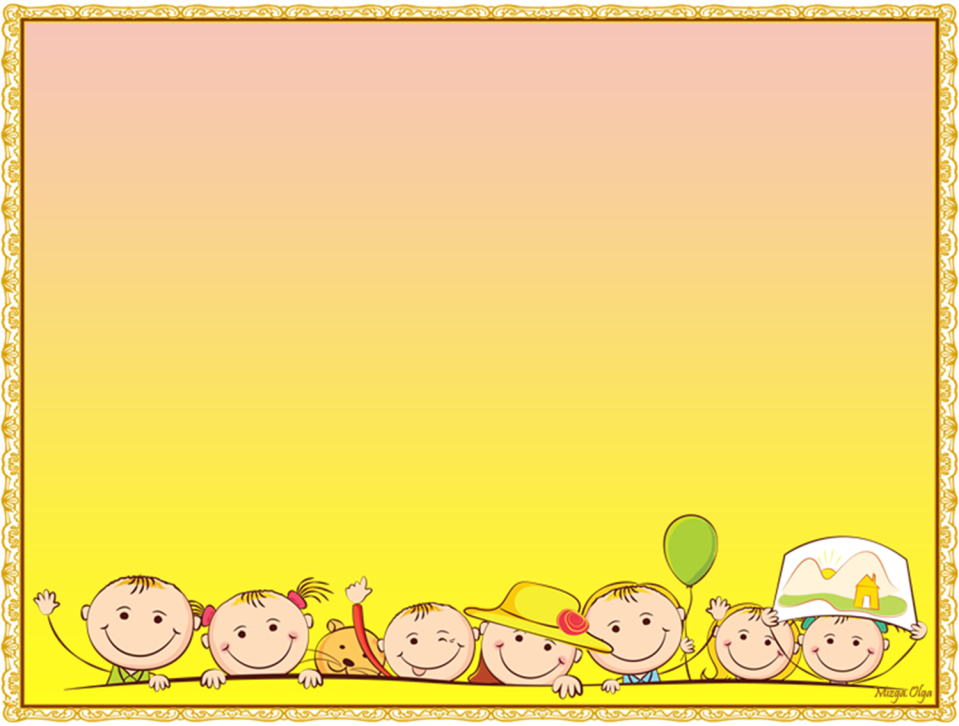 Алгоритм проведения общеразвивающих упражнений
Новое и знакомое упражнение
Название упражнения (образное).
Воспитатель предлагает принять исходное положение (не называя самого термина «исходное положение»).
Воспитатель проверяет принятие детьми исходного положения.
Выполнение упражнения вместе с детьми, сопровождая объяснением.
Положительная оценка.
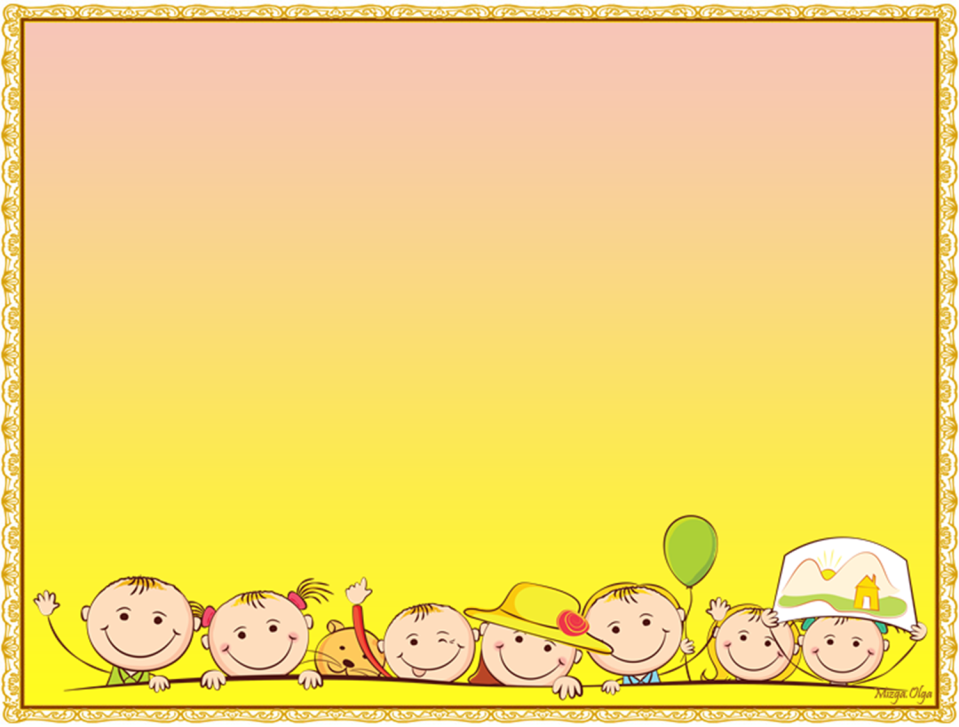 ОРУ
Для рук и 
плечевого пояса
Для мышц ног
Для мышц туловища
С использованием предметов и без предметов
Разные исходные положения (сидя, стоя, лежа)
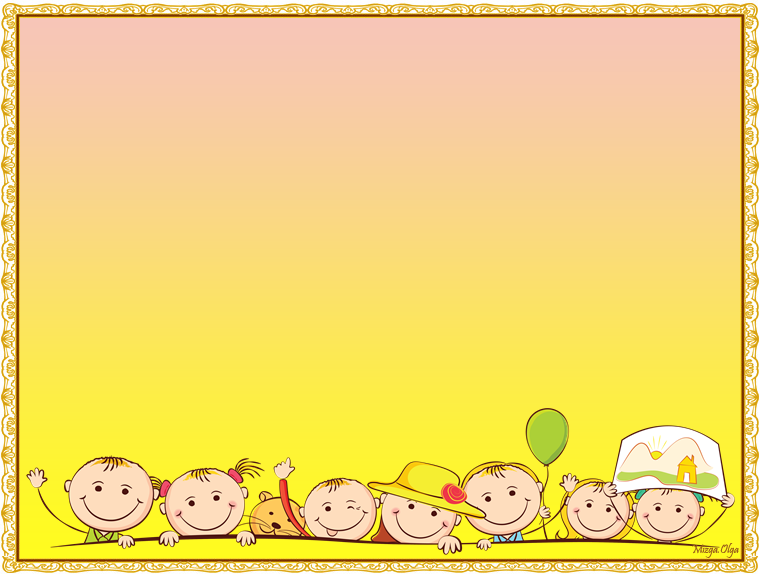 ОВД (ходьба, бег, прыжки, ползание и лазание, метание и ловля, упражнения в сохранении равновесия) 
В младших и средних группах даются 2-3 ОВД (1-2 – в виде упражнения, 1-2 – в подвижной игре).
Методика обучения прыжкам - состоят их 4 фаз. 
1-я фаза – подготовительная, заключающаяся в принятии исходного положения. 
2-я фаза – основная, состоит в выполнении отталкивания. 
3-я фаза – полета͵ ее назначение – пролететь после отталкивания как можно дальше. 4-я фаза – заключительная, мягкое приземление после прыжка.                           
Подготовительные упражнения: 
пружинные приседания, сгибая колени;
подпрыгивание на двух ногах, стоя на месте;
подпрыгивание на двух ногах с продвижением (через линию, из круга в круг, через две линии);
подпрыгивание на одной ноге;
прыжки с высоты;
прыжок в длину с места;
прыжок в высоту с места.
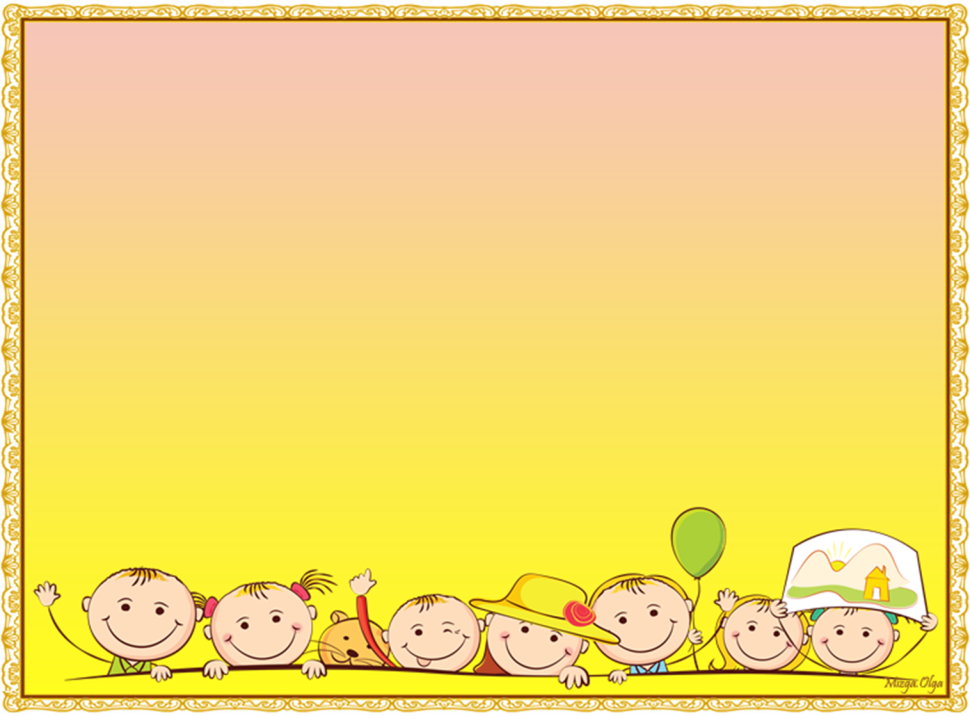 Методика обучения метания - состоят их 3 фаз. 
1-я фаза – подготовительная, заключающаяся в принятии исходного положения перед замахом, выполнении замаха. 
2-я фаза – основная, состоит в выполнении броска. В момент броска снаряду (предмету) передается определённое усилие, ĸᴏᴛᴏᴩᴏᴇ обеспечивает скорость и дальность полета. Бросок следует выполнять по дугообразной траектории.
3-я фаза – заключительная, направлена на погашение усилия, затраченного на бросок и удержание равновесия.
Подготовительные упражнения: 
катание мяча;
прокатывание мяча;
скатывание мяча;
бросание мяча вверх и ловить его;
бросание мяча вниз об пол 
     и ловля его после отскока;
бросать и ловить мяч, стоя парами;  
метание на дальность; 
метание  в цель.
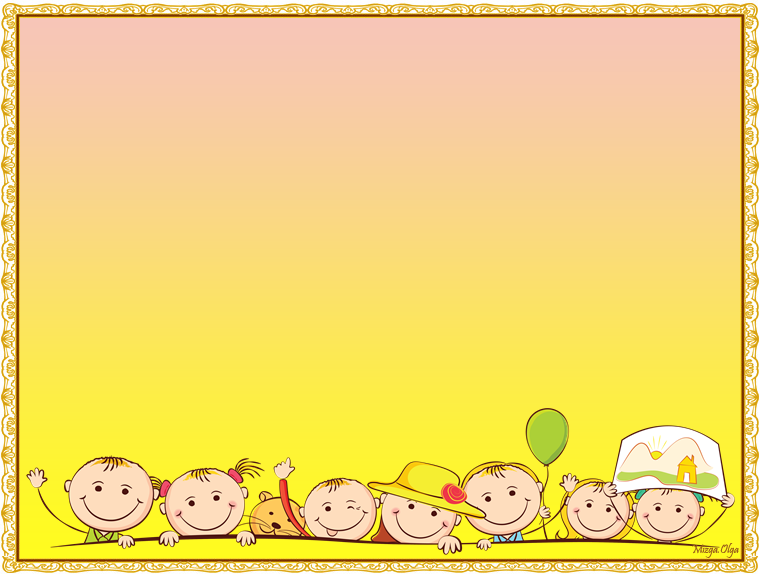 Организация детей для проведения заключительной части занятия.


Содержание:

малоподвижная игра;
массаж и самомассаж;
дыхательные упражнения;
заключительная ходьба с замедлением темпа.
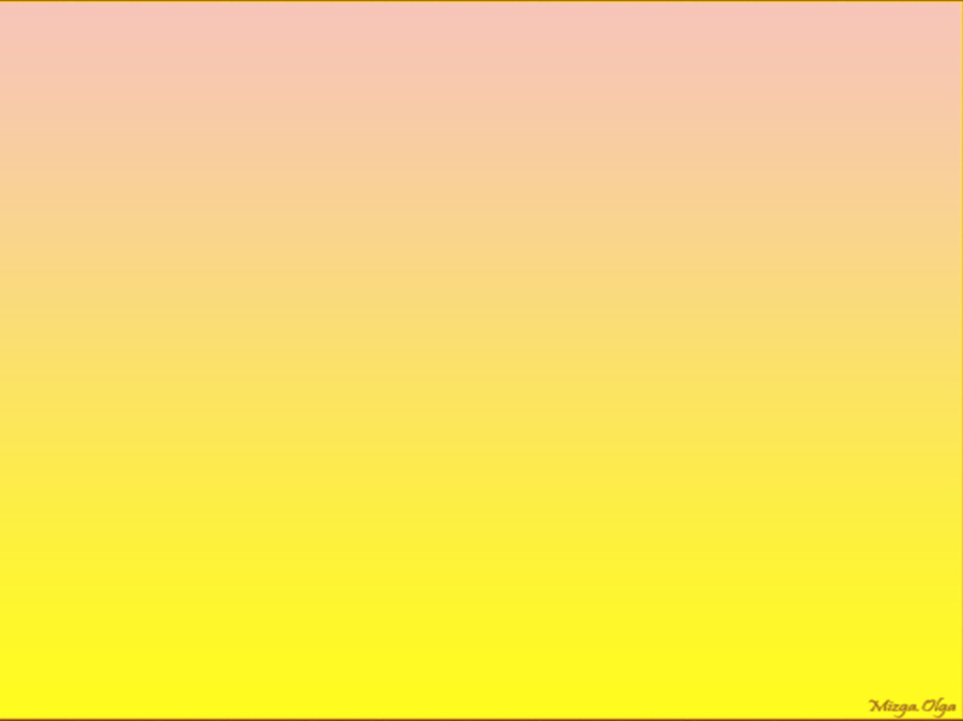 Пульс.
95
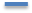 90
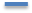 85
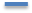 80
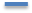 75
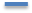 70
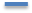 65
60
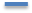 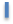 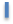 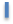 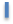 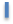 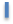 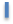 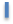 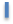 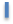 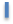 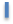 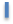 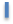 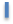 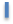 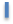 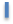 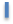 Мин.
1
2
3
4
5
11
10
8
12
7
6
9
13
18
14
15
16
17
20
19
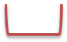 заключительная
вводная
основная
Физическая нагрузка определяется по динамике пульса. Правильно построенное занятие с достаточной степенью нагрузки характеризуется его учащением после вводной части не мене чем на 20-25 %, после развивающих упражнений - не менее чем на 50%, после обучения основным движениям – не менее чем на 25 %, после подвижной игры – до 70-90 %. В конце занятия пульс либо восстанавливается до исходного уровня, либо превышает его на 15-20 % .
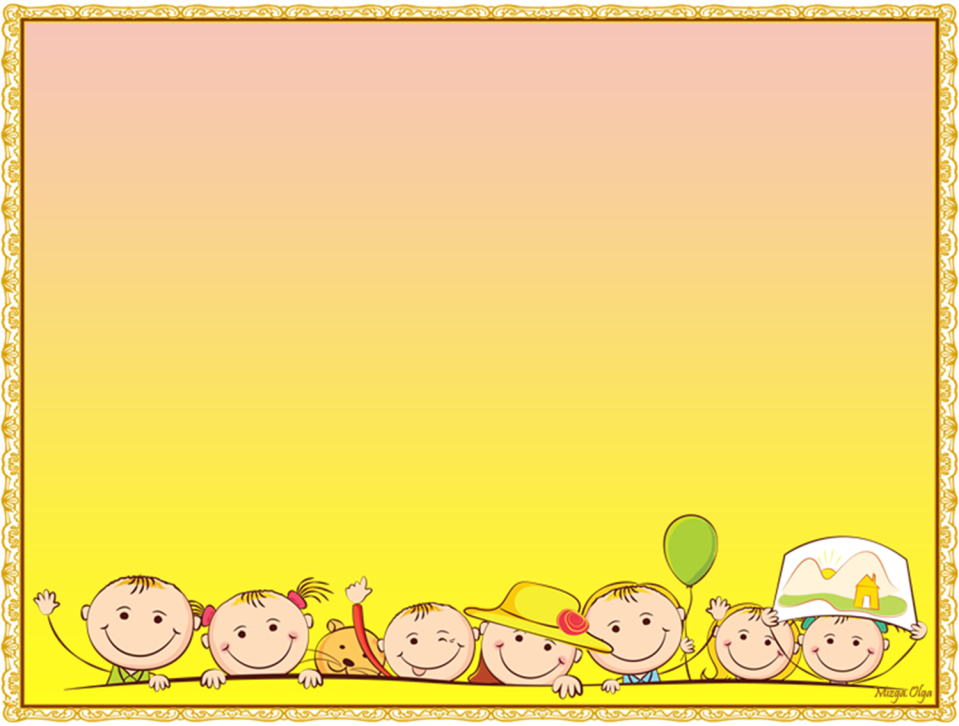 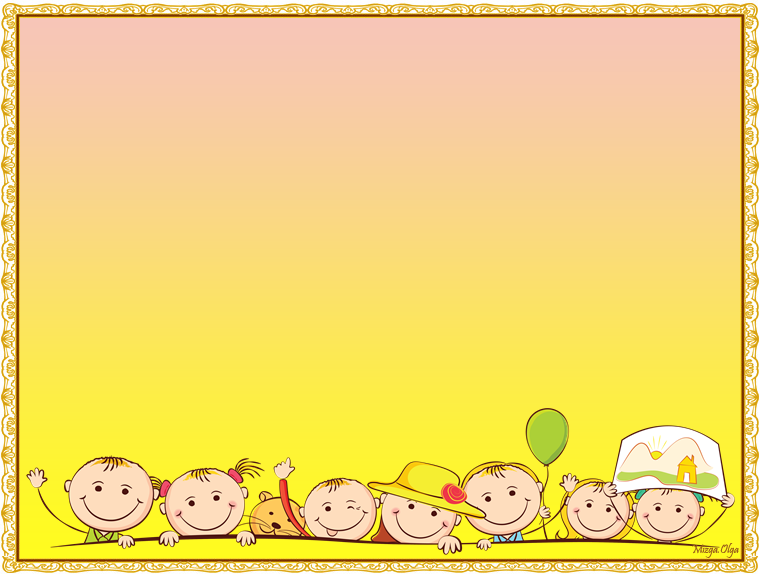 Общая плотность физкультурного занятия представляет собой отношение полезного времени к общей продолжительности всего занятия, выраженное в процентах. 
                                             полезное время 
Общая плотность =  --------------------------------- х 100 
                                продолжительность занятия 
Общая плотность занятия должна составлять не менее 80-90%. 

К снижению общей плотности занятия приводят следующие причины:

- неоправданные простои на занятии (опоздание с началом, несвоевременная подготовка мест занятий и инвентаря, ожида­ние очереди перед выполнением упражнений);

- неподготовленность воспитателя к занятию; непродуманные орга­низация и содержание занятия, приводящие к паузам;

- отсутствие  дисциплина (много­кратно повторяются команды и распоряжений, объяснения и т.п.)
Организация детей для проведения заключительной части занятия.
Содержание:
малоподвижная игра;
массаж и самомассаж;
дыхательные упражнения;
заключительная ходьба с замедлением темпа.
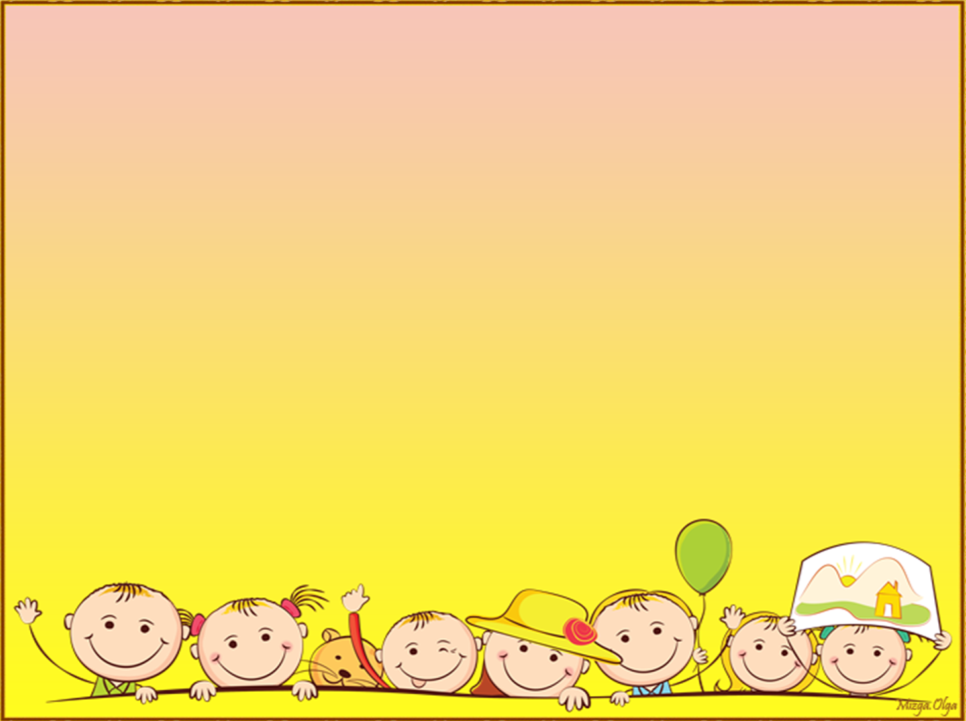 Моторная плотность физкультурного занятия характеризуется отношением времени, непосредственно затрачиваемым ребенком на выполнение движений, ко всему времени занятия, выраженным в процентах. При достаточной двигательной активности она должна составлять не менее 70-85%. 

                                         время, затраченное на движения 
Моторная плотность = --------------------------------------------- х 100
                                            общее время занятия
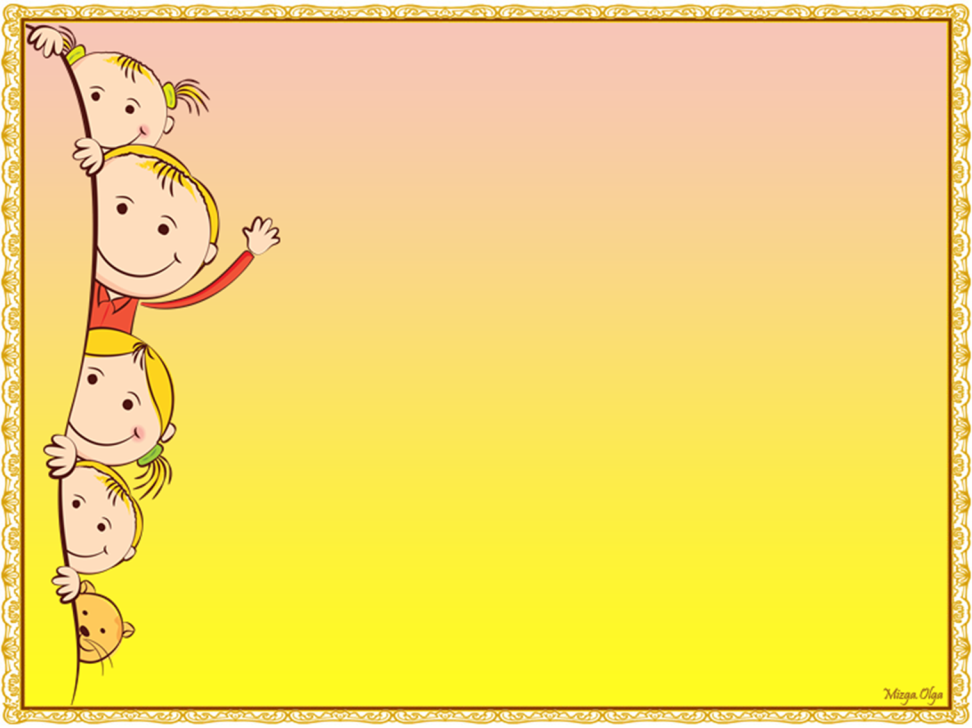